Lesson 9. Giveaway cards
Imádság
 
Drága Atyánk! 
 
Köszönjük, hogy jöhetünk Hozzád bánatunkban, amikor zaklatnak bennünket, és el akarjuk panaszolni Neked. Amikor félünk.
Amikor akaratlanul is semmibe veszünk, vagy megalázunk valakit. 
Amikor félünk kiállni zaklatást elszenvedő társunkért, mert félünk, hogy minket is zaklatni fognak.
A zaklatás áldozataiért imádkozom. 
Hogy tudják, szereted őket és értékesek a szemedben.
Segíts, hogy én is bemutathassam a Te gondoskodásodat! 
Gyógyítsd be, kérlek a zaklatás okozta sebeket!  
Te adj erőt és bátorságot a tiniknek, hogy kiálljanak a zaklatókkal szemben! 
Nekem is Te adj erőt és bátorságot ehhez! Te vedd el a félelmem!
Kérlek, adj megfelelő szavakat, amivel megvédhetem őket! 
Küldd őrzőangyalaidat melléjük és mellém is.
Kérésem közben rájöttem, hogy nekem is védelmezőnek kell lennem!  
Hiszen ők Téged láthatnak meg bennem.
Bocsásd meg a hibáimat, kérlek. Amikor elhanyagoltam, figyelmen kívül hagytam, bíráltam, vagy szándékosan bántottam valakit. 
Bocsáss meg annak is, aki engem bántott. 
Segíts, hogy olyanná váljak, mint Te! Te mondtad, hogy imádkozzunk az ellenségeinkért. Áldd meg a zaklatókat is! És add, hogy áldásod megváltoztassa a szívüket! 
Segíts, hogy békéltető legyek és benned békességet találjak. 
Mert csak Te szabadíthatsz meg a fájdalomtól, a félelemtől és a zaklatástól.
 
Jézus nevében kértünk  
Ámen
Imádság
 
Drága Atyánk! 
 
Köszönjük, hogy jöhetünk Hozzád bánatunkban, amikor zaklatnak bennünket, és el akarjuk panaszolni Neked. Amikor félünk.
Amikor akaratlanul is semmibe veszünk, vagy megalázunk valakit. 
Amikor félünk kiállni zaklatást elszenvedő társunkért, mert félünk, hogy minket is zaklatni fognak.
A zaklatás áldozataiért imádkozom. 
Hogy tudják, szereted őket és értékesek a szemedben.
Segíts, hogy én is bemutathassam a Te gondoskodásodat! 
Gyógyítsd be, kérlek a zaklatás okozta sebeket!  
Te adj erőt és bátorságot a tiniknek, hogy kiálljanak a zaklatókkal szemben! 
Nekem is Te adj erőt és bátorságot ehhez! Te vedd el a félelmem!
Kérlek, adj megfelelő szavakat, amivel megvédhetem őket! 
Küldd őrzőangyalaidat melléjük és mellém is.
Kérésem közben rájöttem, hogy nekem is védelmezőnek kell lennem!  
Hiszen ők Téged láthatnak meg bennem.
Bocsásd meg a hibáimat, kérlek. Amikor elhanyagoltam, figyelmen kívül hagytam, bíráltam, vagy szándékosan bántottam valakit. 
Bocsáss meg annak is, aki engem bántott. 
Segíts, hogy olyanná váljak, mint Te! Te mondtad, hogy imádkozzunk az ellenségeinkért. Áldd meg a zaklatókat is! És add, hogy áldásod megváltoztassa a szívüket! 
Segíts, hogy békéltető legyek és benned békességet találjak. 
Mert csak Te szabadíthatsz meg a fájdalomtól, a félelemtől és a zaklatástól.
 
Jézus nevében kértünk  
Ámen
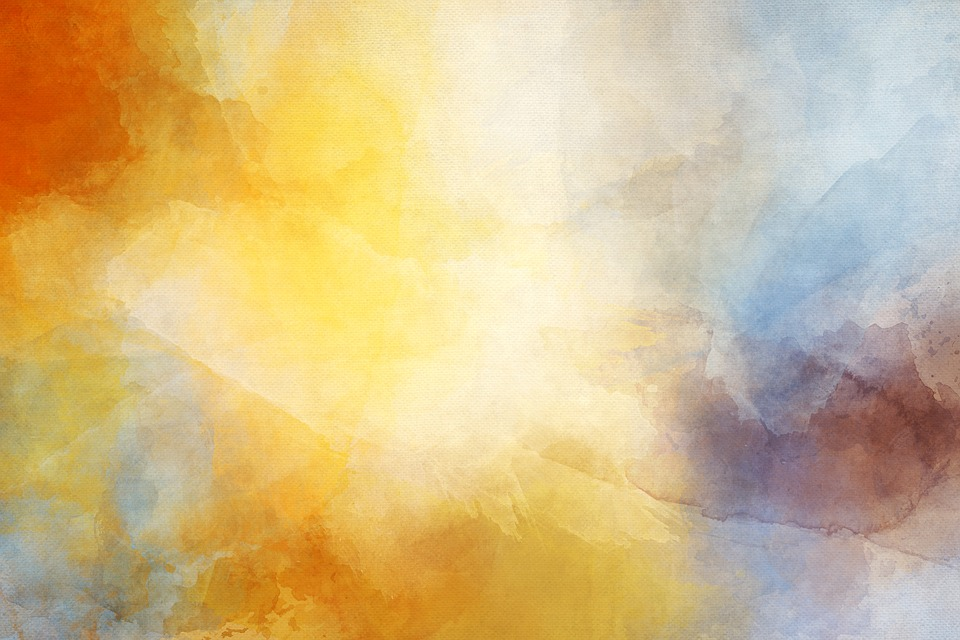 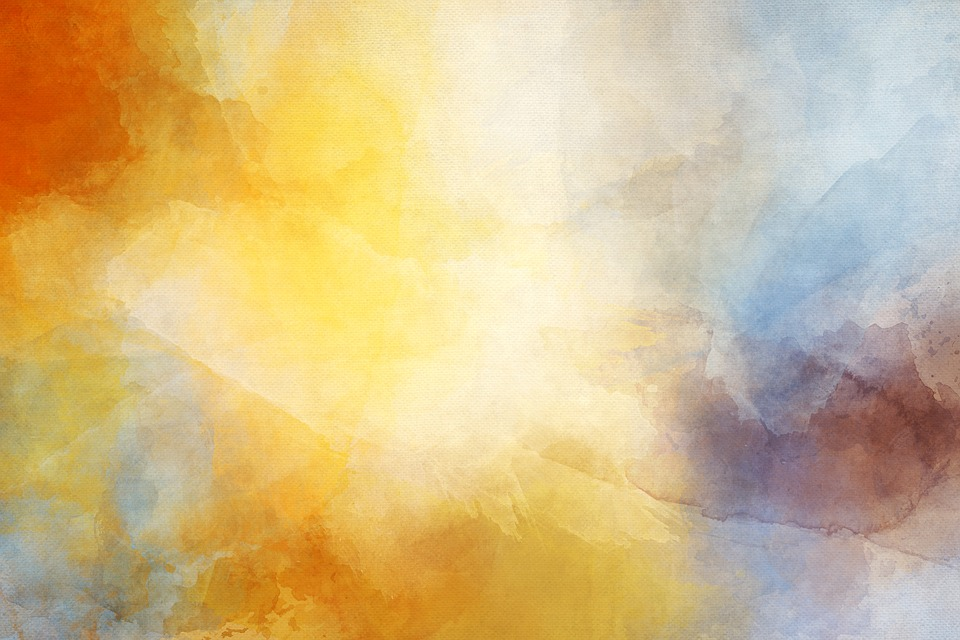